薬価判断の変更方法
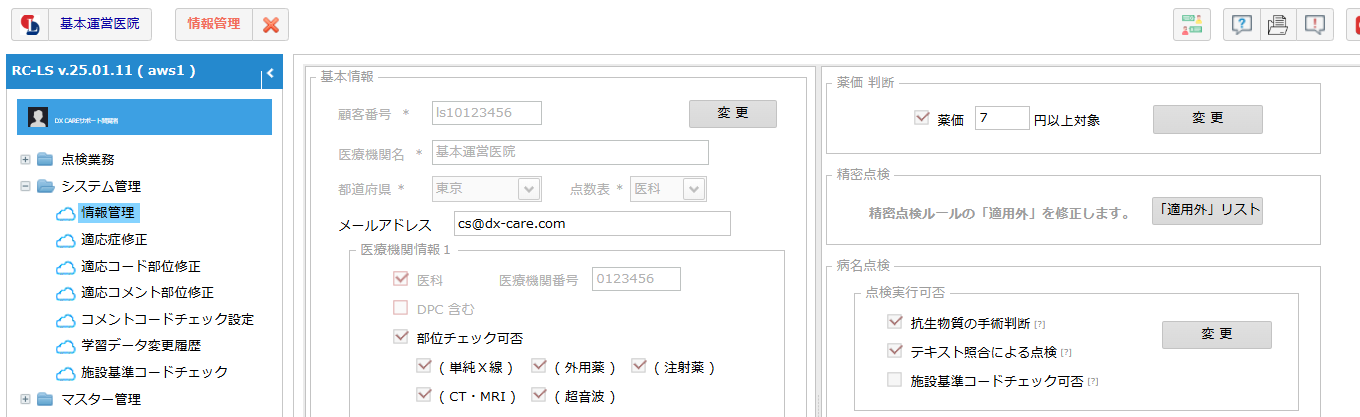 任意の薬価を入力